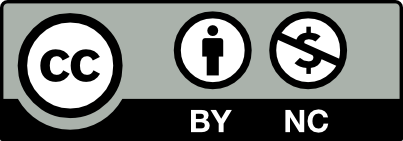 OERs: A Brief Overview
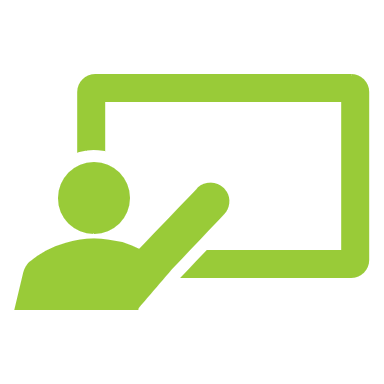 Jackson Harper
University of North Dakota
OER Librarian
Agenda
Defining Open Educational Resources
In his blog, Improving Learning, David Wiley defines open content and open educational resources as copyrightable work that is either in the public domain or licensed to allow others free and unending permission to interact with the content through the 5R affordances (see next slide).
5R Affordances
Retain: Create, keep and control a copy of the resource
Reuse: Use the resource as is					(Wiley, 2024)
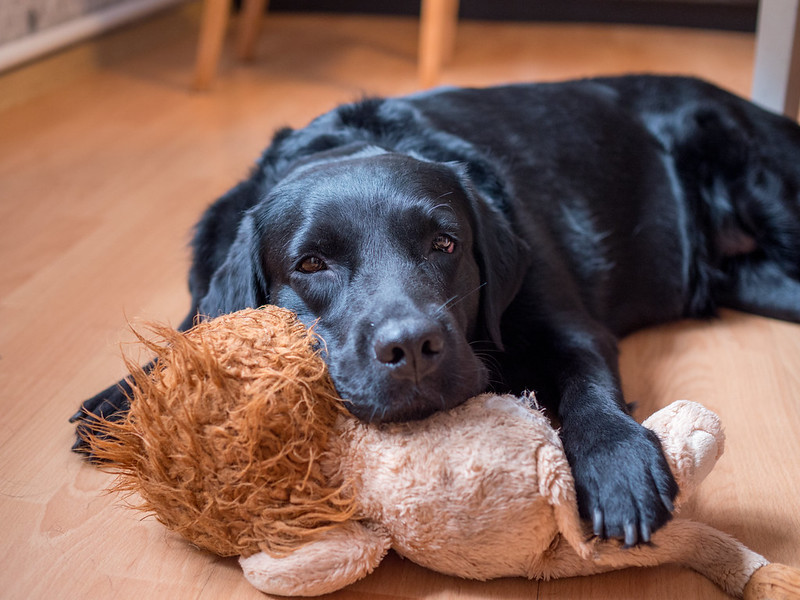 Image courtesy of Twisted Realm (CC BY)
[Speaker Notes: Download and keep a copy
Can translate into another language
“mashup”
Share on a website use in a presentation or in class
Post a copy online]
5R Affordances
Revise: Adapt, modify, change, or alter your copy of the resource					(Wiley, 2024)
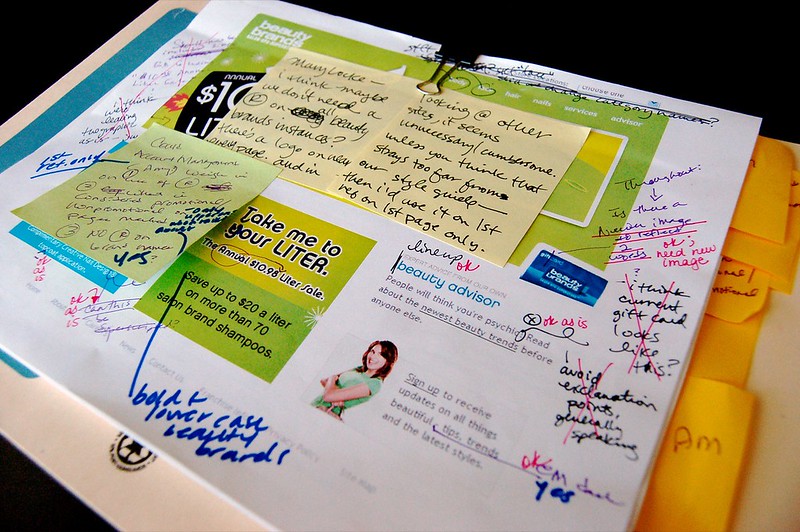 Image courtesy of chris riebschlager (CC BY-NC)
[Speaker Notes: Download and keep a copy
Can translate into another language
“mashup”
Share on a website use in a presentation or in class
Post a copy online]
5R Affordances
Remix: Create a new resource by adding existing OER  material to the original or your revised copy					(Wiley, 2024)
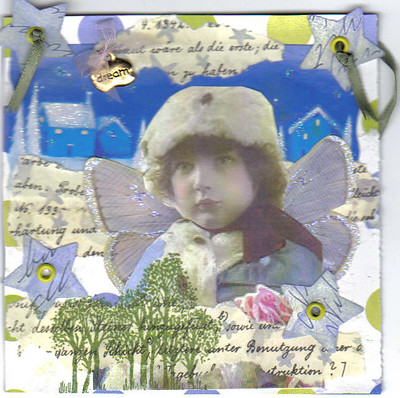 Image courtesy of Norma (CC BY-NC)
[Speaker Notes: Download and keep a copy
Can translate into another language
“mashup”
Share on a website use in a presentation or in class
Post a copy online]
5R Affordances
Redistribute: Share copies of the original, revised, or remixed resource 
				(Wiley, 2024)
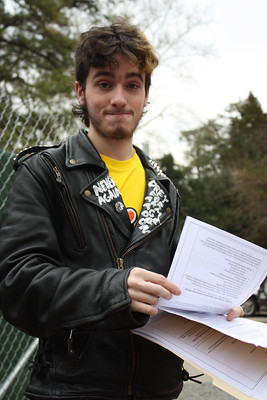 Image courtesy of Sarah Ross (CC BY-NC)
[Speaker Notes: Download and keep a copy
Can translate into another language
“mashup”
Share on a website use in a presentation or in class
Post a copy online]
Affordability





Pedagogy
Why Use OER?
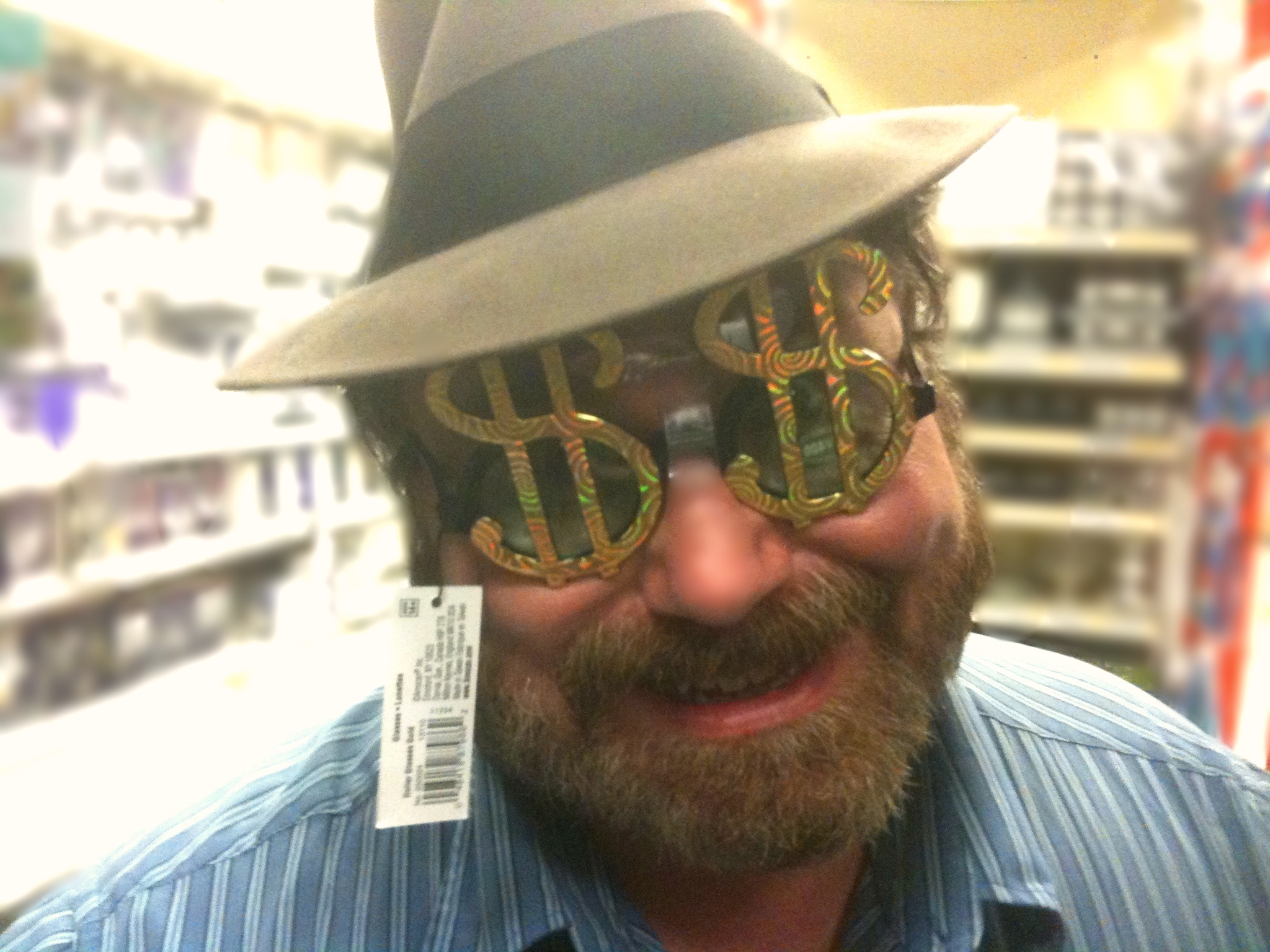 Image courtesy of Mike Mozart (CC BY)
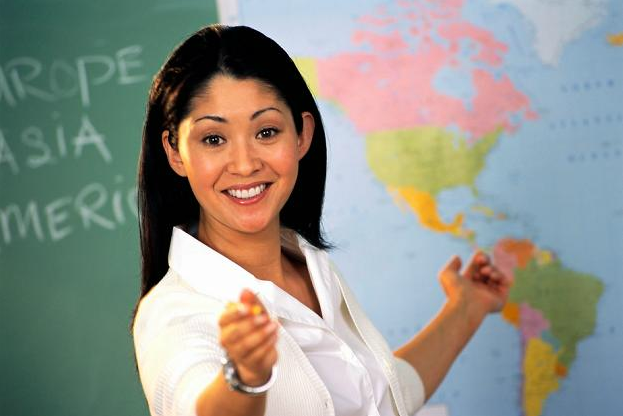 Image courtesy of Filip Pticek (CC BY)
Textbooks Are Expensive
Students may forego pricey course materials
Also applies to access codes
21% skipped out
Food insecure students even more likely to skip textbooks
86% skipped versus 65% of general population

(Nagle & Vitez, 2021)
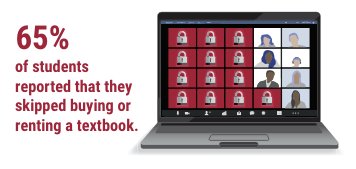 Image courtesy of U.S. PIRG Education Fund, (CC BY), 2021
[Speaker Notes: 2. Saves students $$--textbooks costs are rising – cost less to print than purchase a textbook
3. Get information on day 1– no waiting for books to arrive, student, parent, or loan payment 
4. Information can be updated since a copy is in hand
5. Can translate into another language--affordable for all students—equals playing field for all student income levels]
OERs Are Flexible
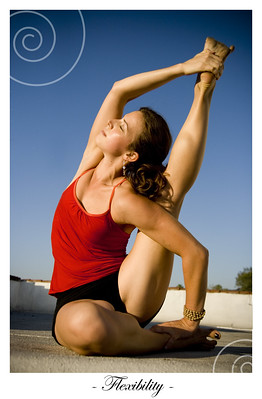 OERs can be adjusted to fit the context and objectives of a course
Add (or subtract) info in response to current events or local concerns
Include underrepresented perspectives in content
Image courtesy of Canon in 2D (CC BY)
[Speaker Notes: 2. Saves students $$--textbooks costs are rising – cost less to print than purchase a textbook
3. Get information on day 1– no waiting for books to arrive, student, parent, or loan payment 
4. Information can be updated since a copy is in hand
5. Can translate into another language--affordable for all students—equals playing field for all student income levels]
Open Pedagogy
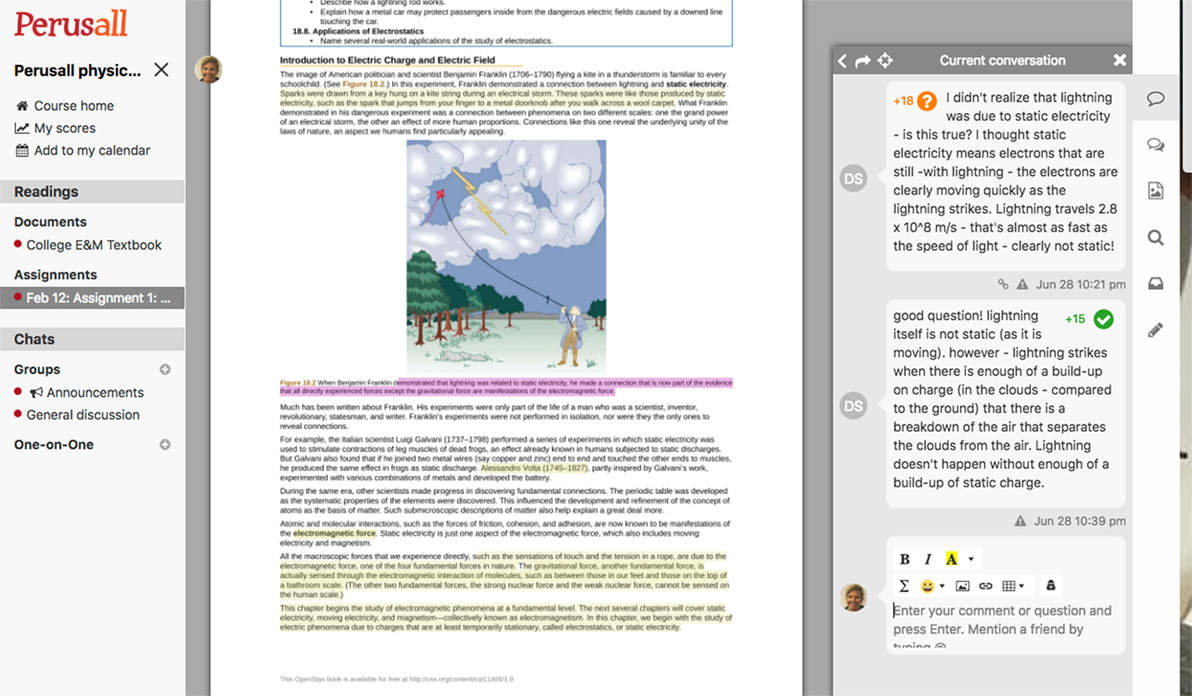 Open Pedagogy: Teaching practices open to collaboration with learners and sharing classroom products
Students can more readily influence course content
Renewable Assignments: Classroom projects that can be used by others outside a class and after it has concluded
Image courtesy of Miller, Lukoff, King, & Mazur (CC BY)
[Speaker Notes: 2. Saves students $$--textbooks costs are rising – cost less to print than purchase a textbook
3. Get information on day 1– no waiting for books to arrive, student, parent, or loan payment 
4. Information can be updated since a copy is in hand
5. Can translate into another language--affordable for all students—equals playing field for all student income levels]
What is Open Licensing?
C
Copyright prevents others from using created work or “all rights reserved”.  

Public domain is work in which the copyright has expired, was forfeited, or is inapplicable due to the creative author being dead for a specified length of time. Also included is content created by federal government employees as part of their job-- “no rights reserved”. All work can be freely adapted or reused 

Open licensing allows a creator to specify how their work may be used. This does not replace copyright but works with it--“some rights reserved”	.

						(Open Education, n.d.)
pd
CC
[Speaker Notes: Copyright—retains ownership and no one else can use or reproduce without owner permission]
Creative Commons Licenses
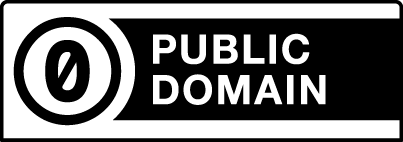 CC licenses are built from different combinations of permissions
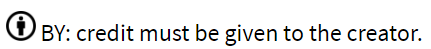 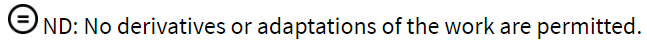 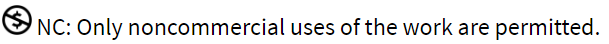 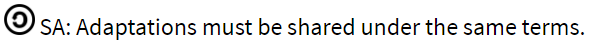 [Speaker Notes: Copyright—retains ownership and no one else can use or reproduce without owner permission]
Creative Commons Licenses
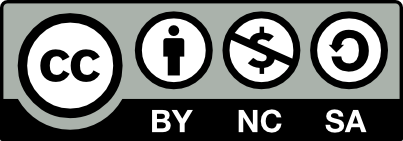 …and must share your derivative works with the same permissions
You must credit the author…
…not use the work for a commercial purpose…
[Speaker Notes: Copyright—retains ownership and no one else can use or reproduce without owner permission]
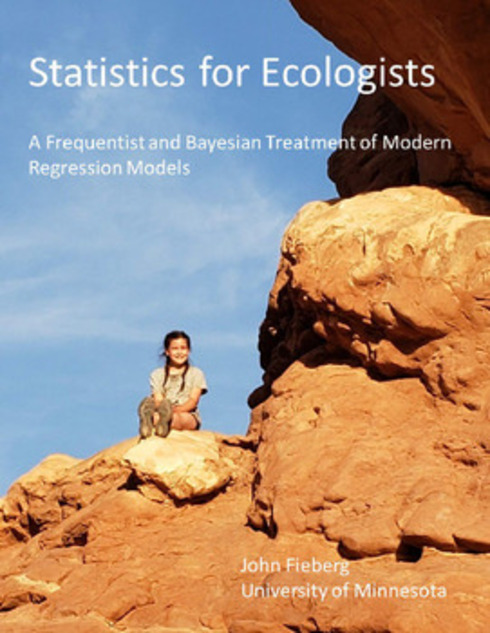 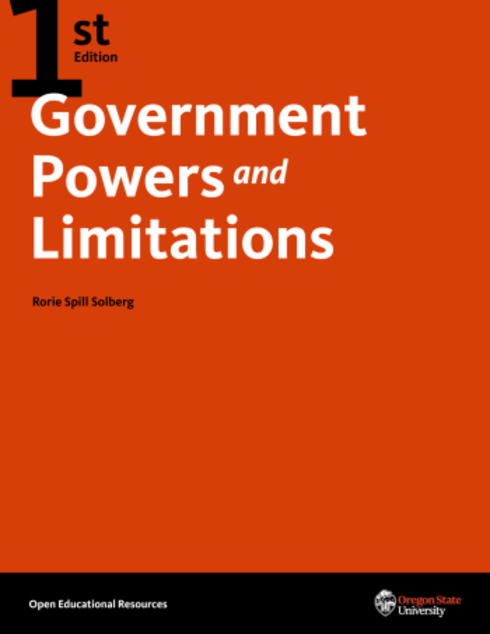 OER Repositories: First Picks
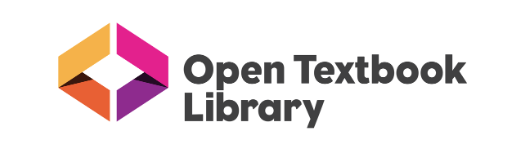 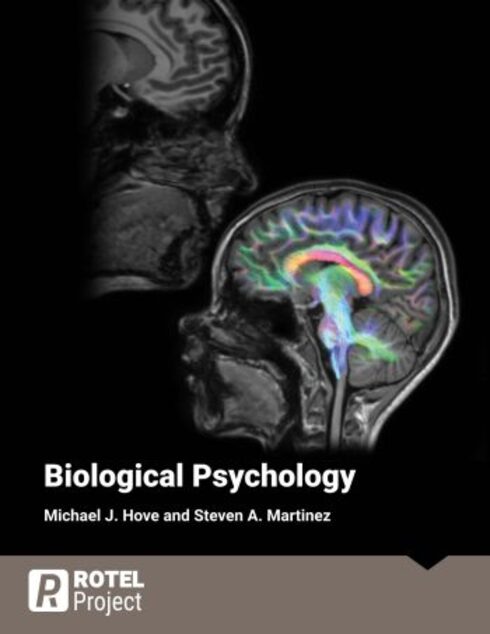 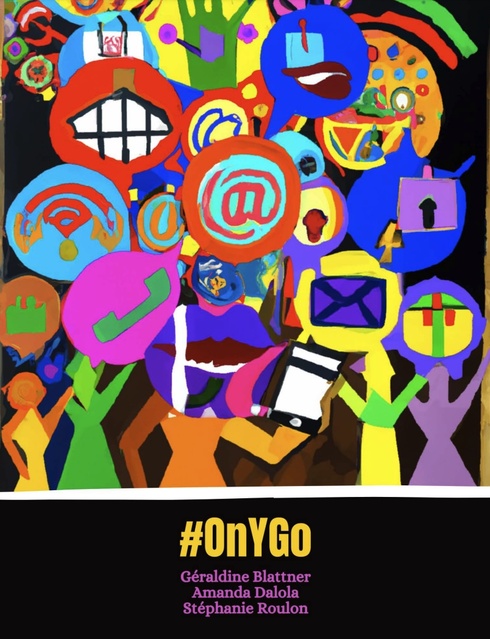 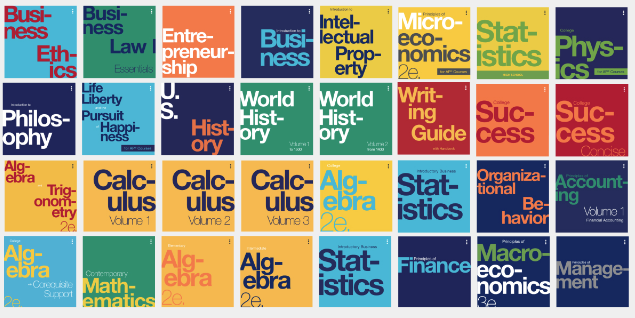 Other Respected OER Repositories
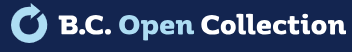 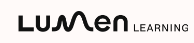 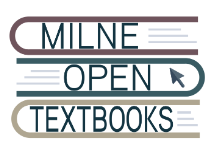 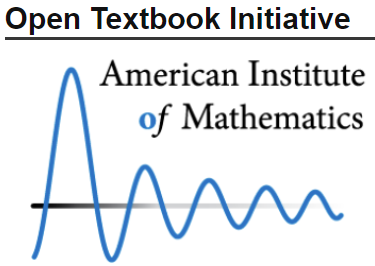 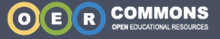 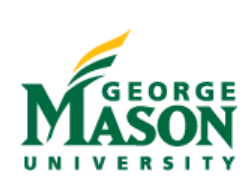 OER Metafinders
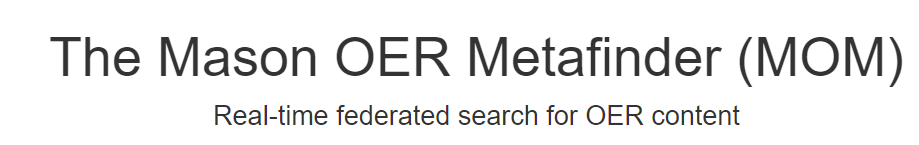 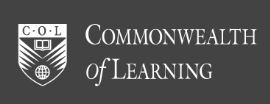 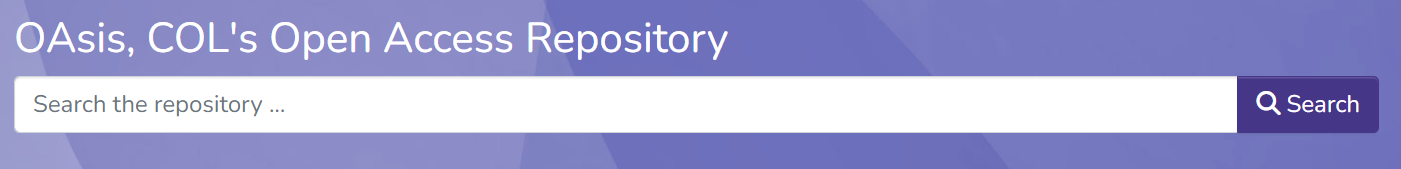 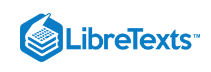 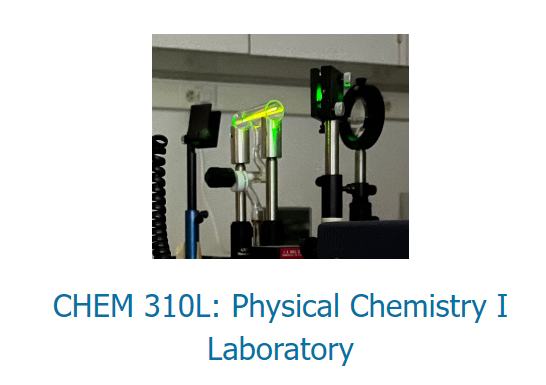 Creation Platforms
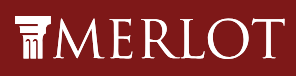 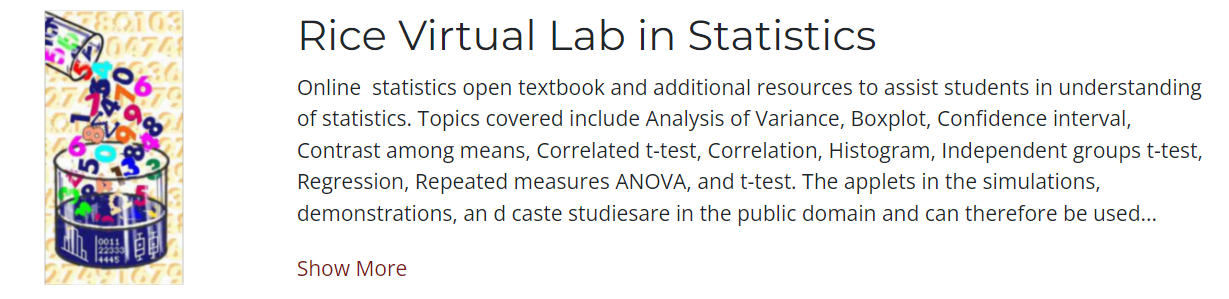 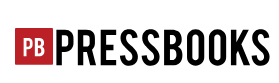 University Collections
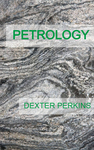 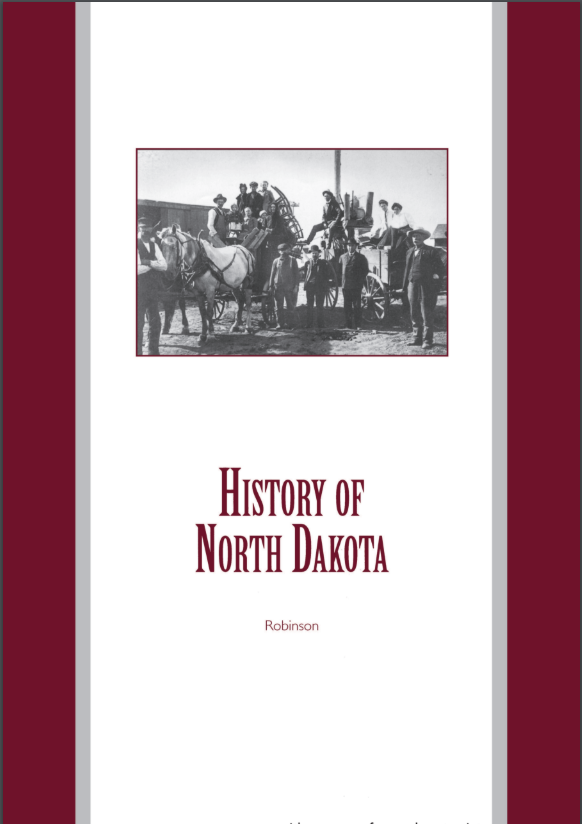 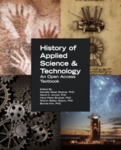 How to Evaluate OERs
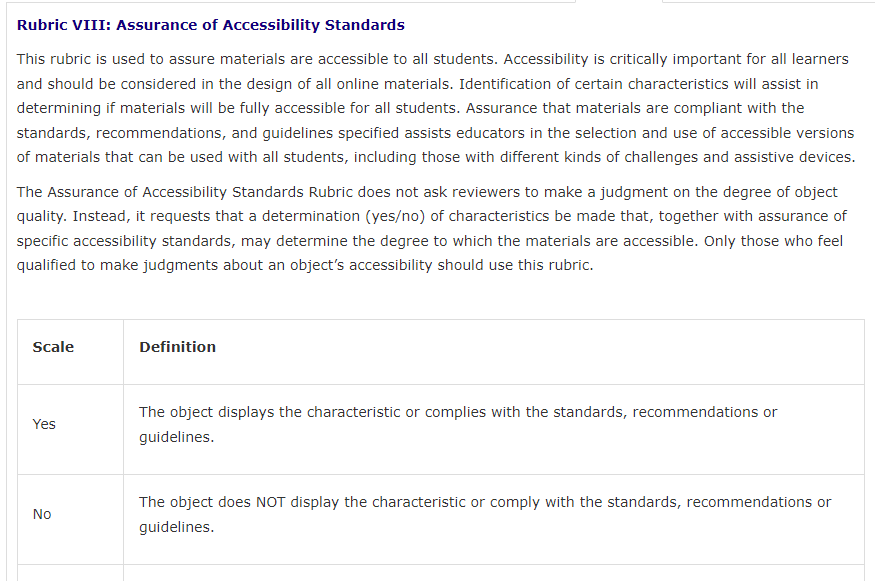 Rubrics have been created specifically to review OER
Evaluate content as if it were a commercial textbook
From Prince George’s Community College Library Guide
Misc.
Subject-specific 
Community College Consortium for OER (CCCOER)
Open Textbook: OER by Discipline Directory
Vocational Training
SkillsCommons Repository
Workforce LibreTexts
Other Colleges
Open Oregon Educational Resources
OER Commons--CARLI
More Resources
About CC Licenses - Creative Commons
OER Training & Support
UND OER Library Guide
The OER Starter Kit for Program Managers
Creative Commons Training
University of Hawaii OER Training
Training courses and institutes offered by organizations like SPARC
Plenty of resources and listservs if you look!
Questions/Comments
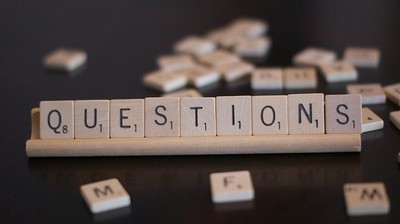 Jackson Harperjackson.harper@und.edu701-777-4801
References
Thanks to Kathy Jo Cline for preparing the slides!
BCcampus. (n.d.). Review rubric. Open Textbook Library https://open.umn.edu/opentextbooks/reviews/rubric  
Miller, K., Lukoff, B., King, G., & Mazur, E. (2018) Use of a social annotation platform for pre-class reading assignments in a flipped introductory physics class. Frontiers in Education 3(8). doi: 10.3389/feduc.2018.00008
Nagle, C. & Vitez, K. (2021). U.S. PIRG Education Fund. Fixing the broken textbook market: Third edition. https://publicinterestnetwork.org/wp-content/uploads/2021/02/Fixing-the-Broken-Textbook-Market-3e-February-2021.pdf. Accessed 2024.
Open Education Resources. OEGlobal. (n.d.). https://www.oeglobal.org/oe-resource/  
Open Educational Resources (OER). Open educational resources (OER) | University of Arizona Libraries. (n.d.). https://lib.arizona.edu/find/course-materials/oer   
Wiley, David. “Defining the ‘Open’ in Open Content and Open Educational Resources.” Improving Learning, https://opencontent.org/definition. Accessed 2024.